Southeast Regional Eldercare Coalition Summit 2024
Alaska’s Growing Senior Population
David Howell
Alaska Department of Labor
and Workforce Development
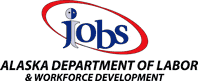 [Speaker Notes: Methods, then state and regional population and migration, and info on race and ethnicity.]
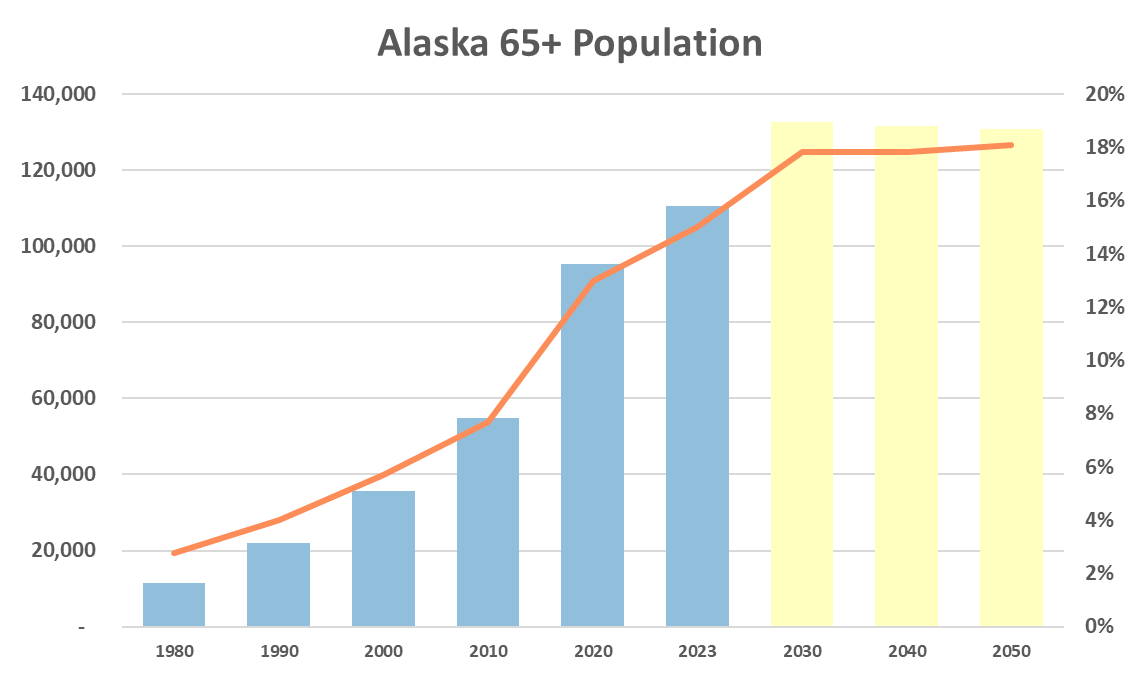 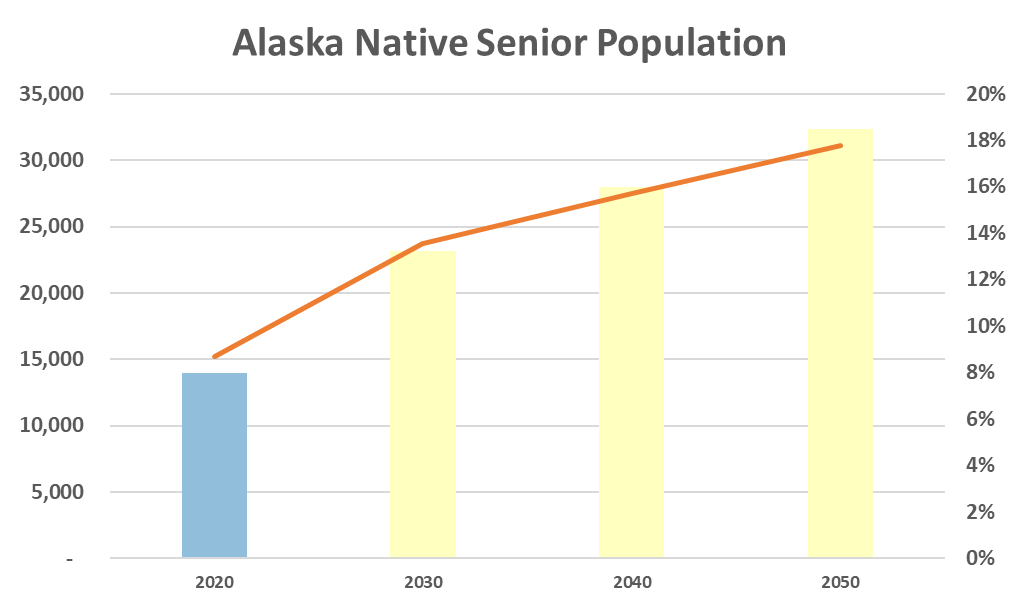 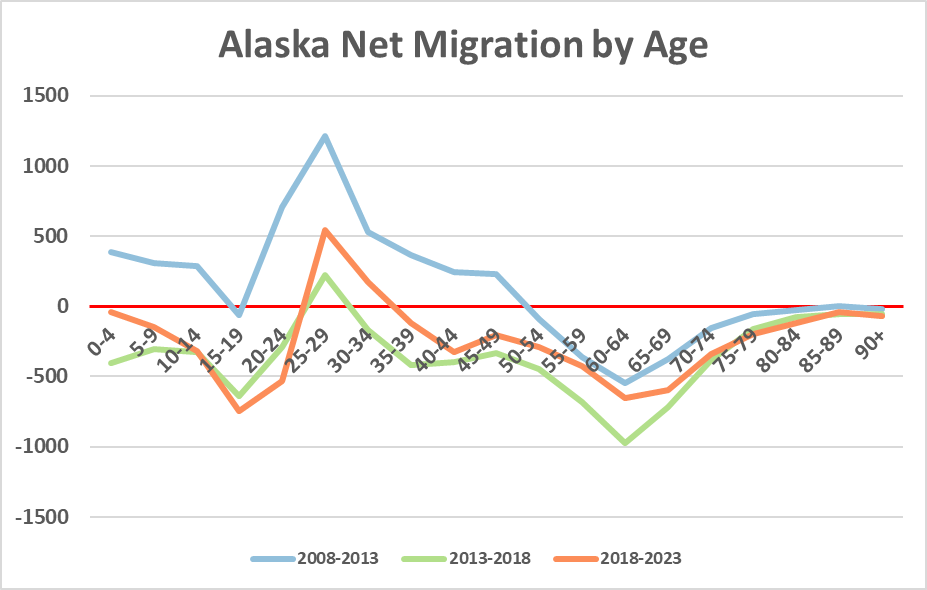 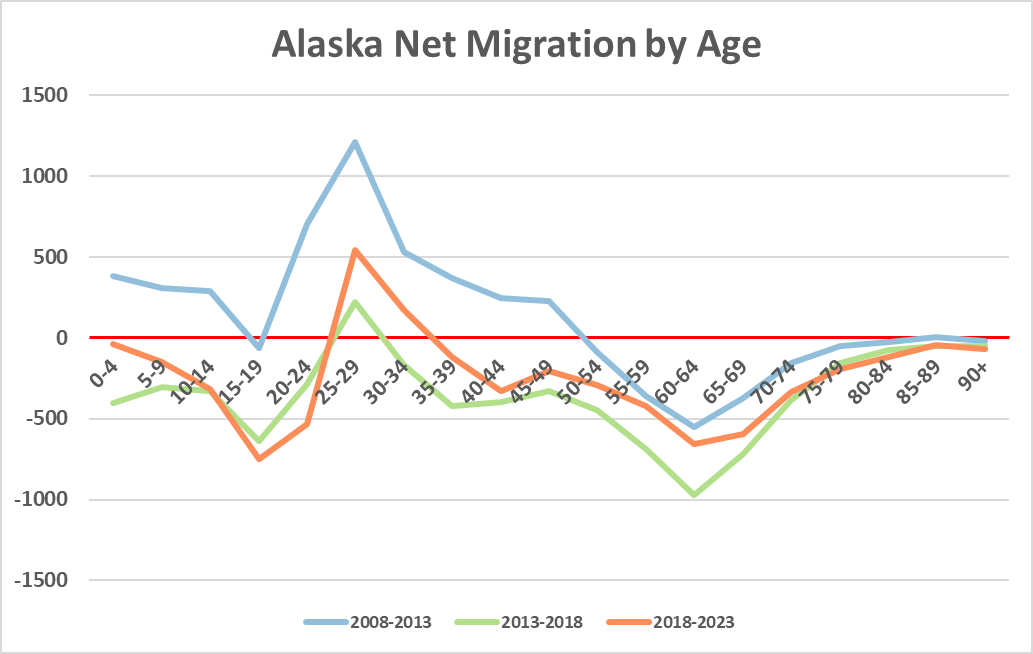 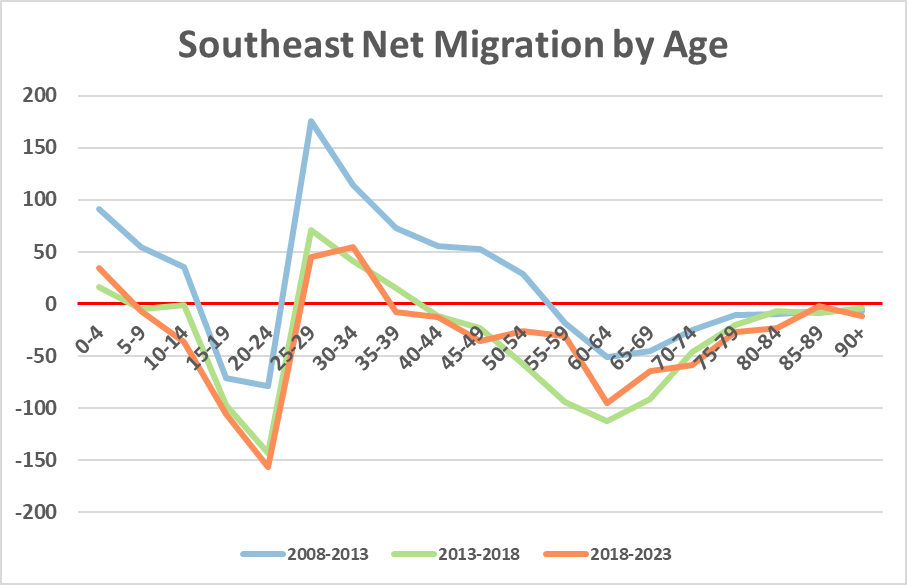 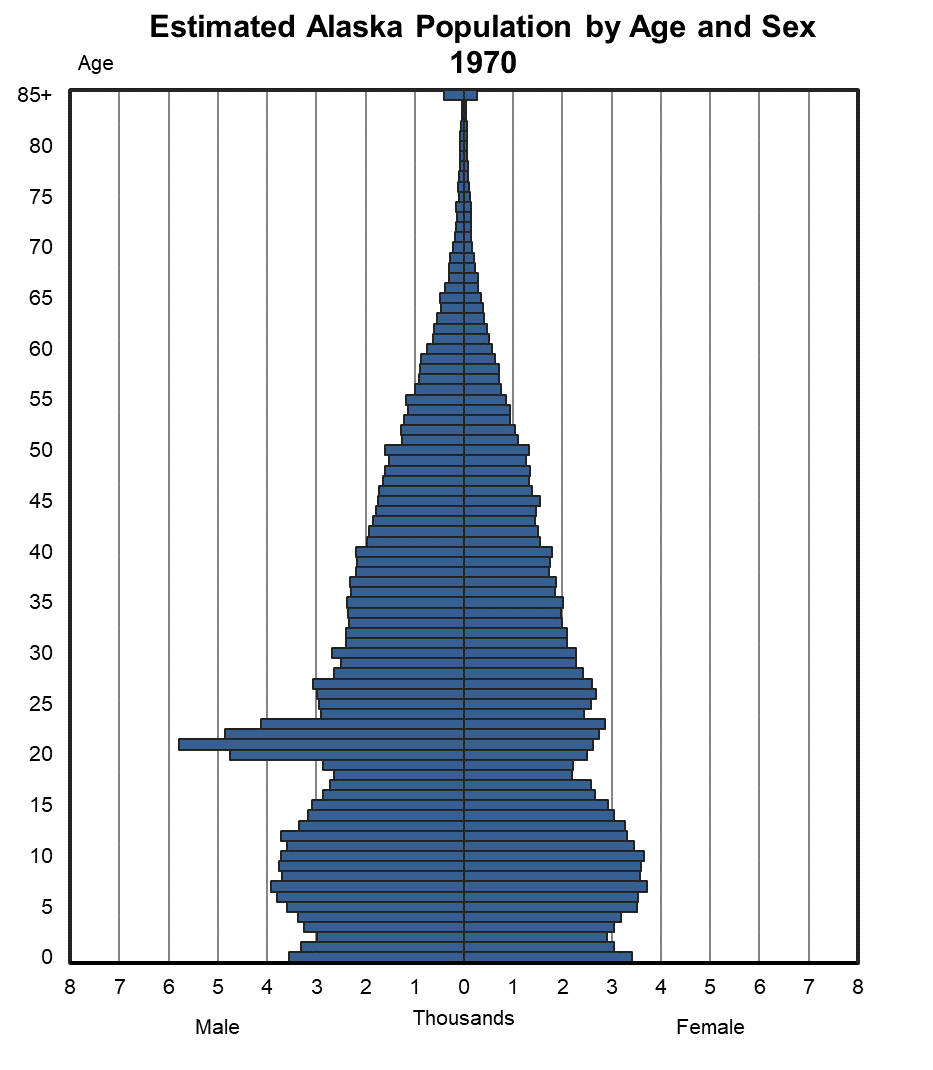 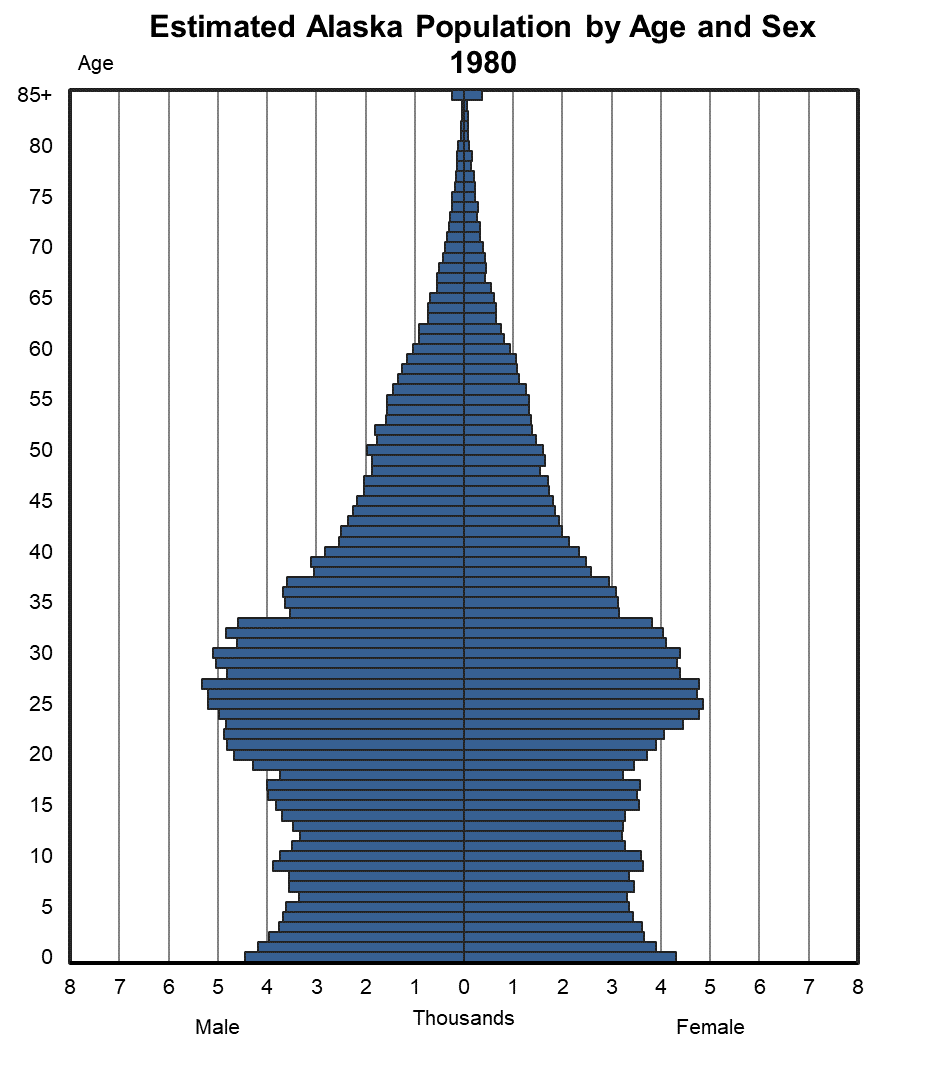 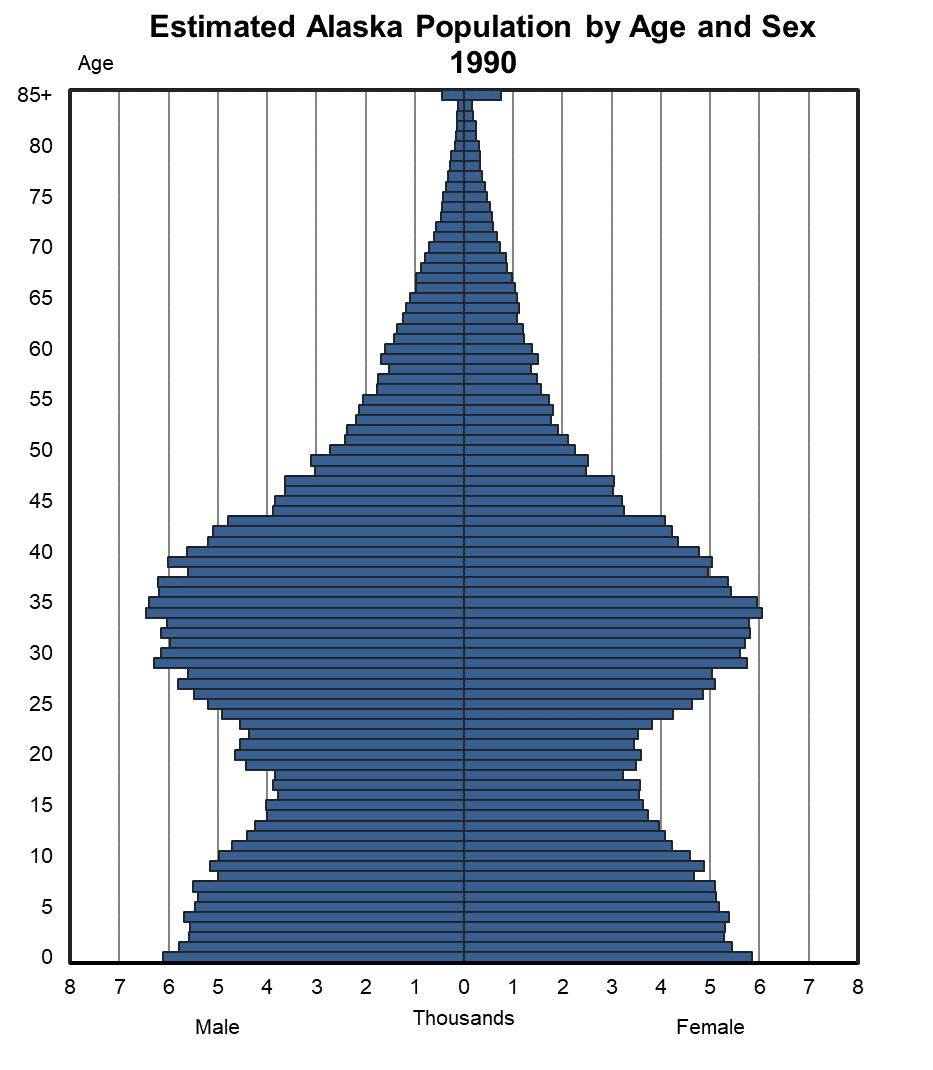 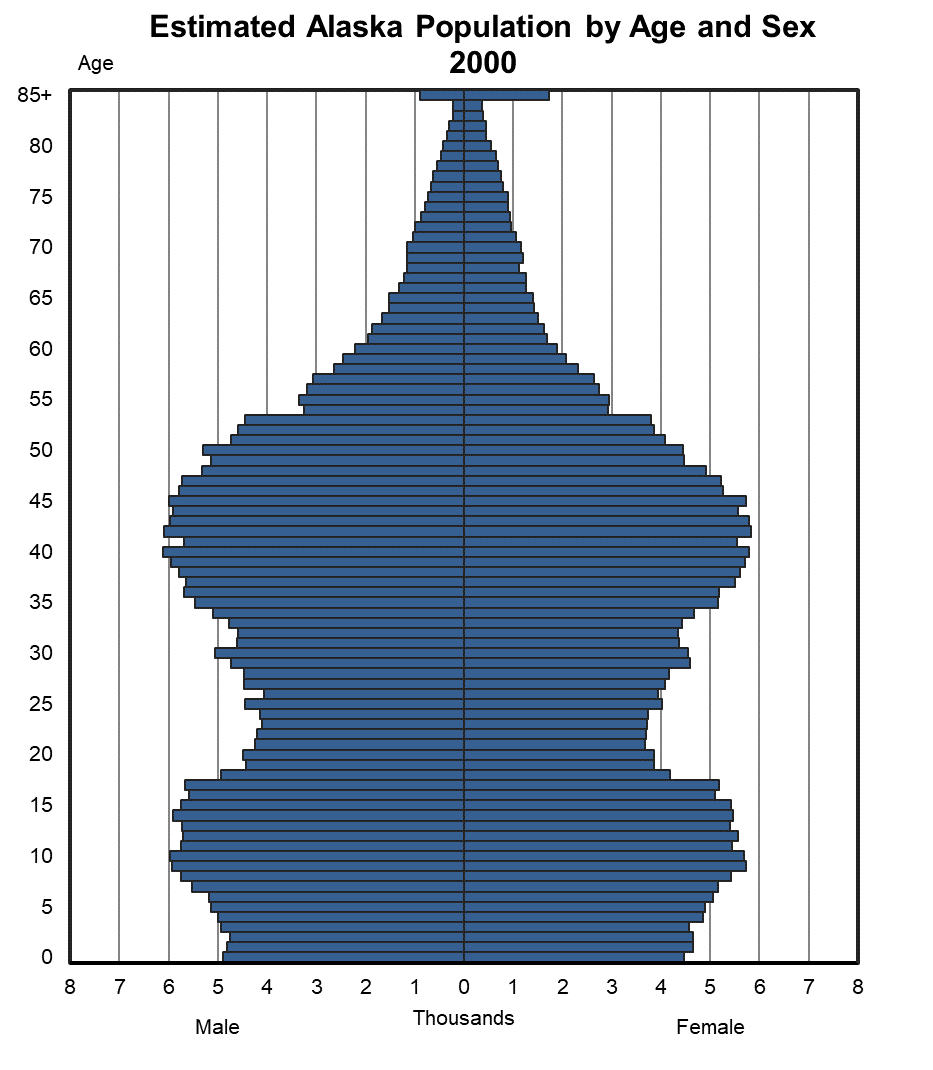 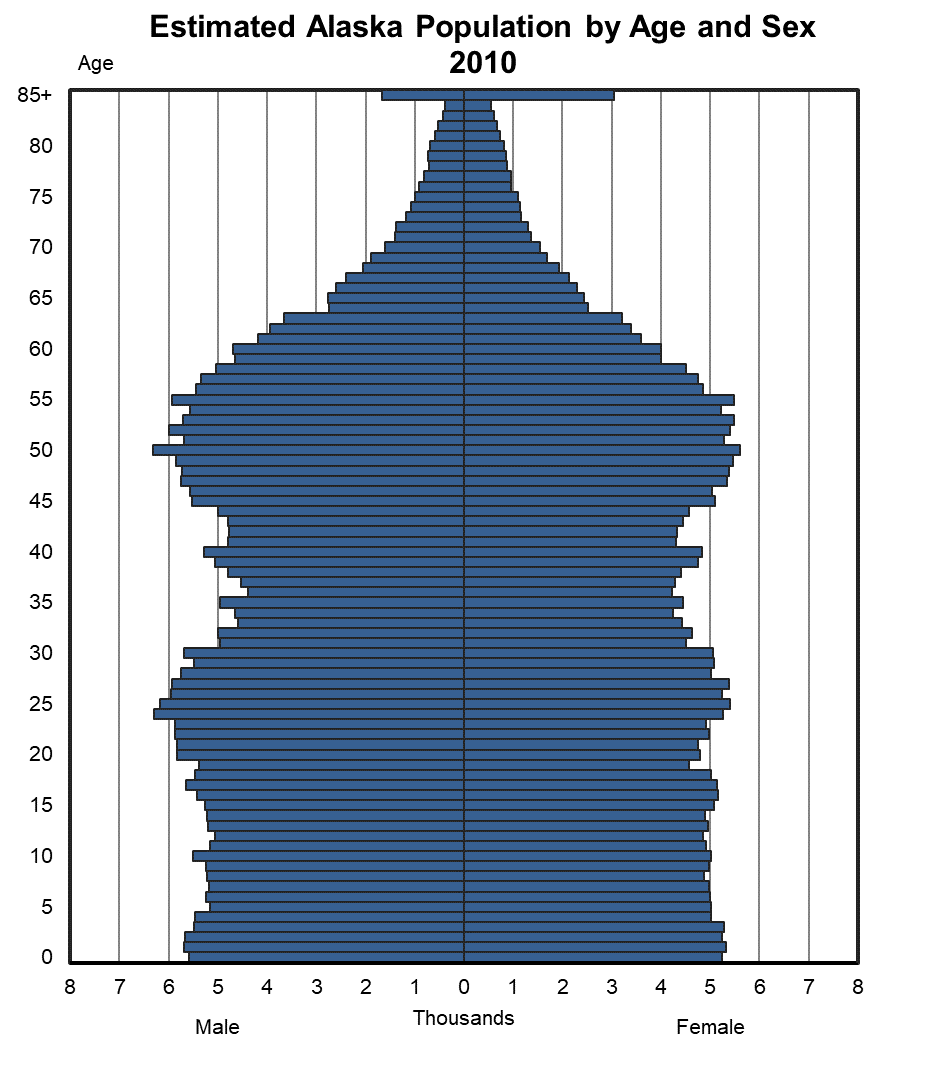 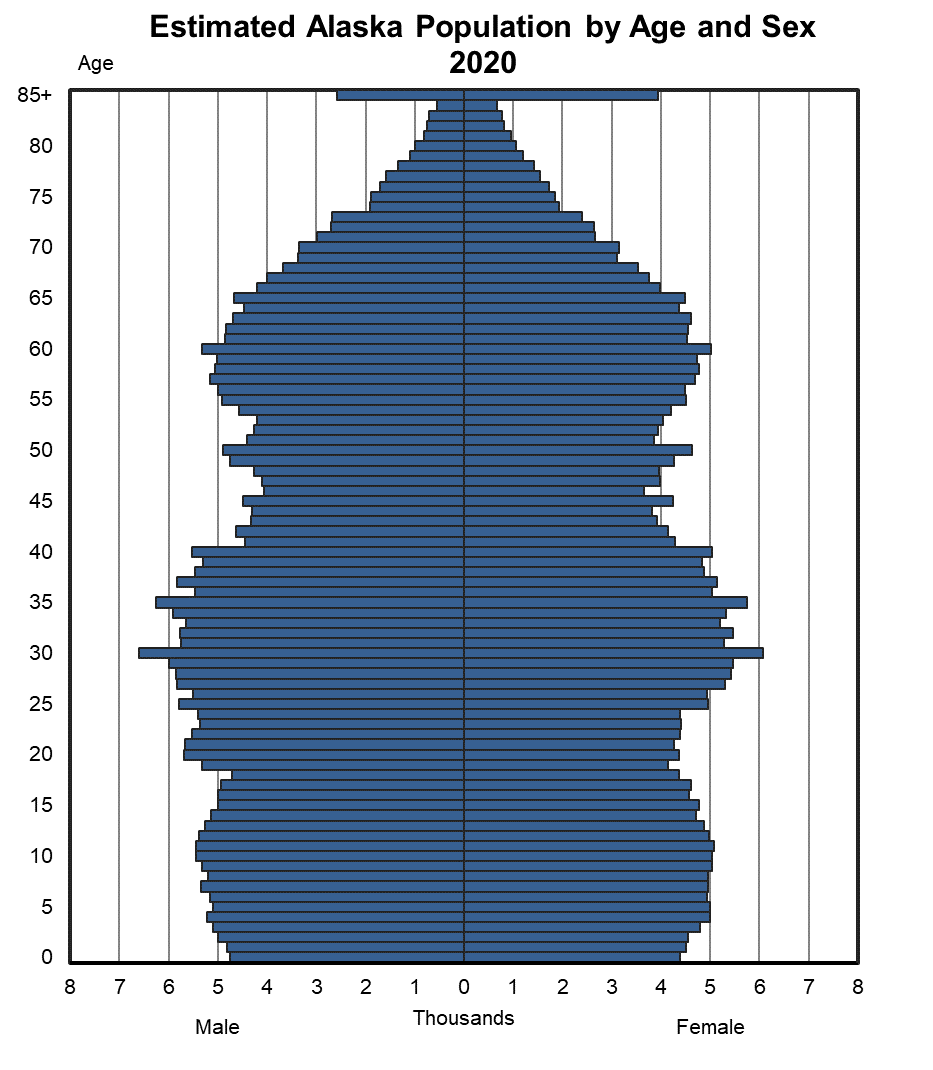 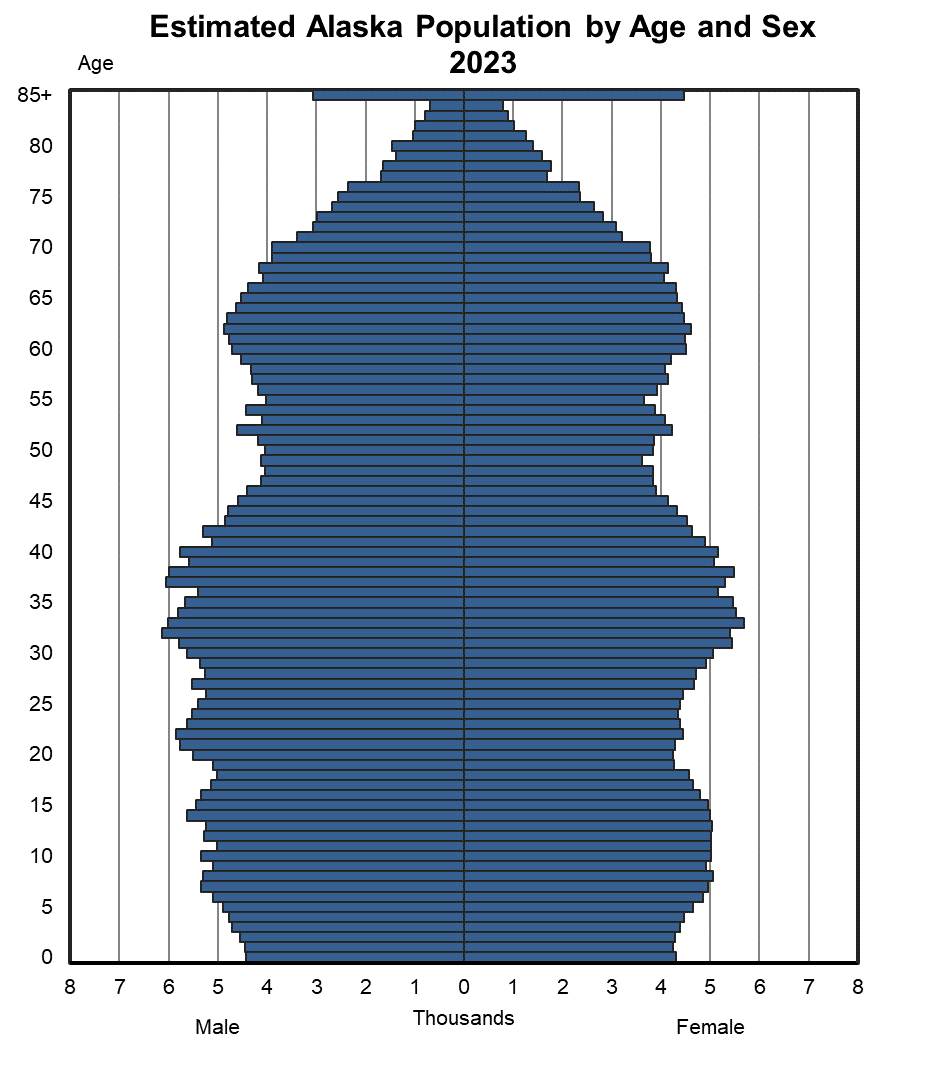 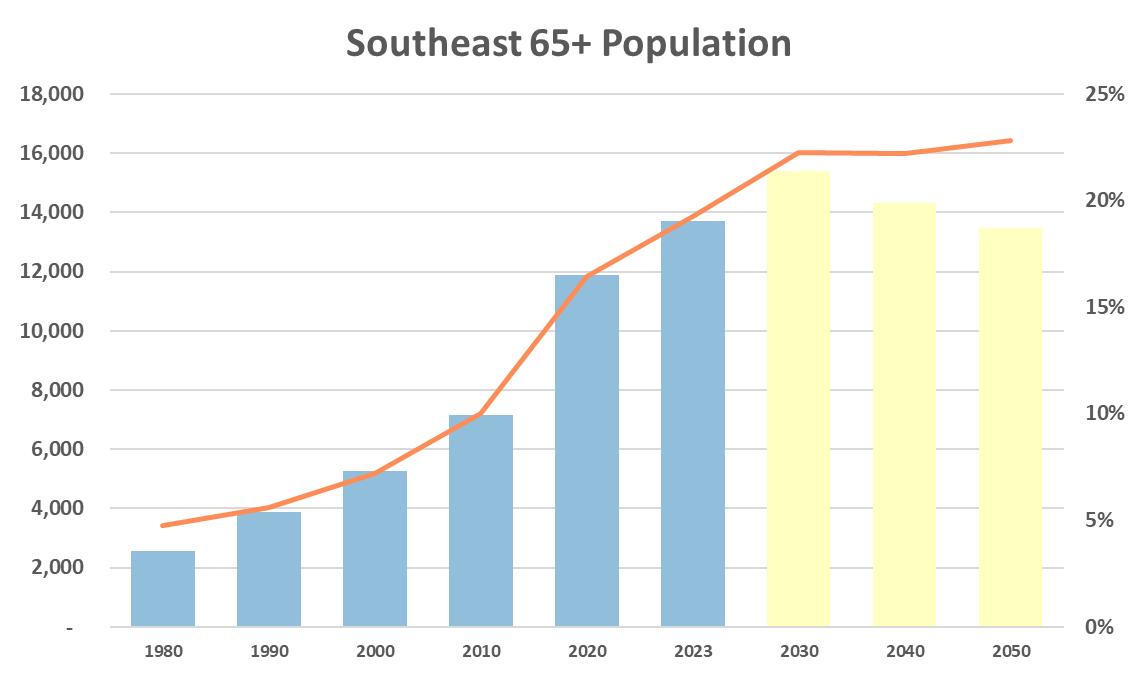 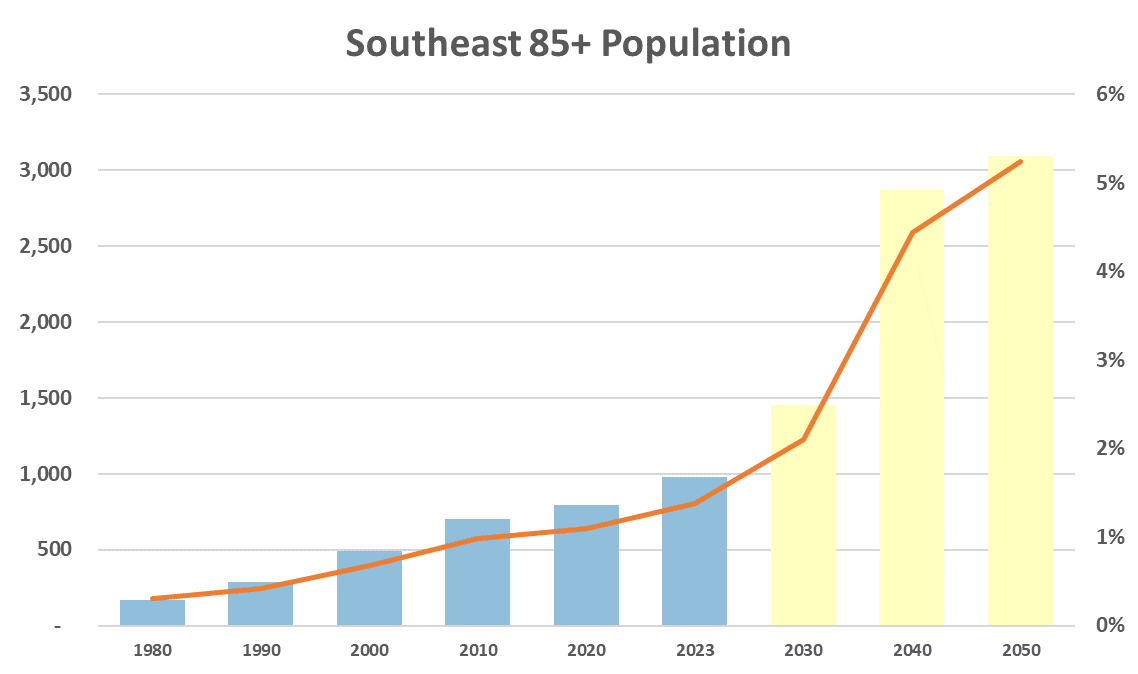 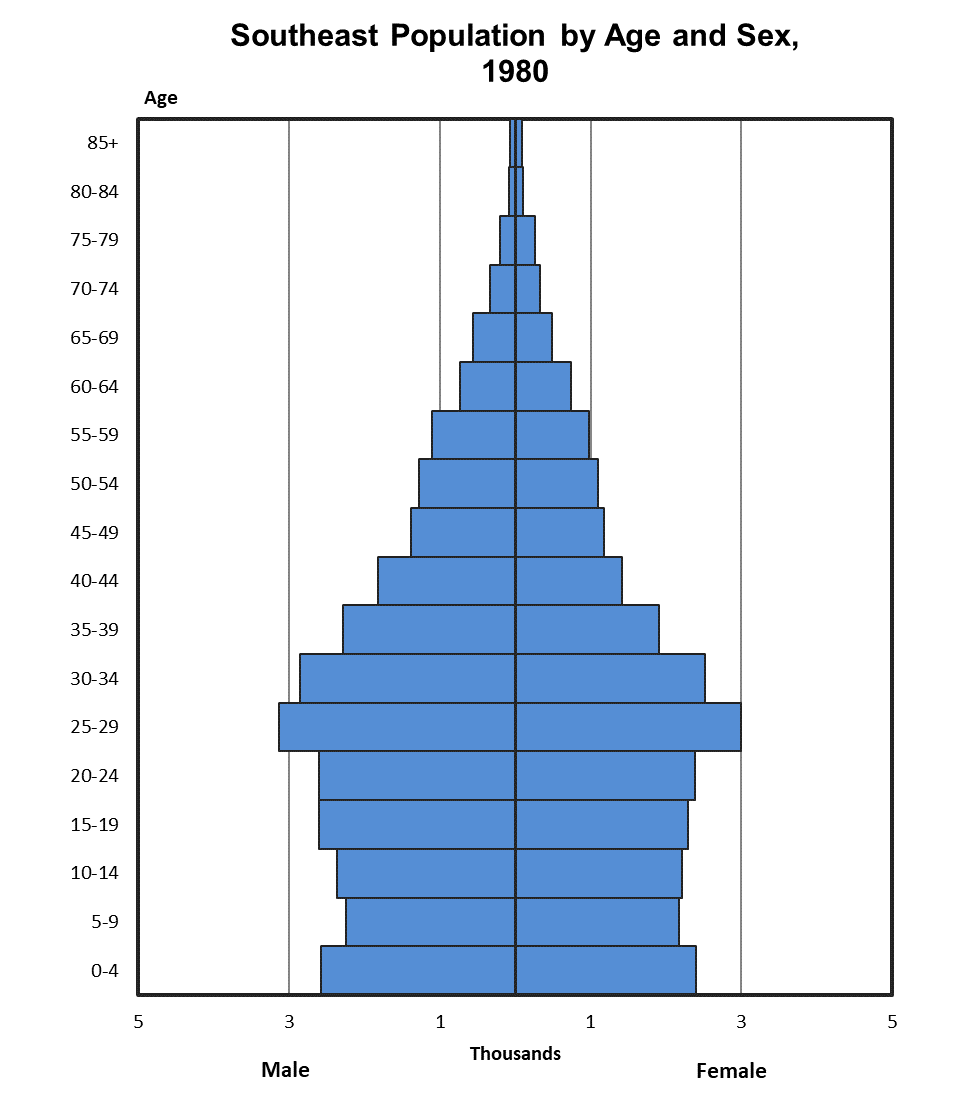 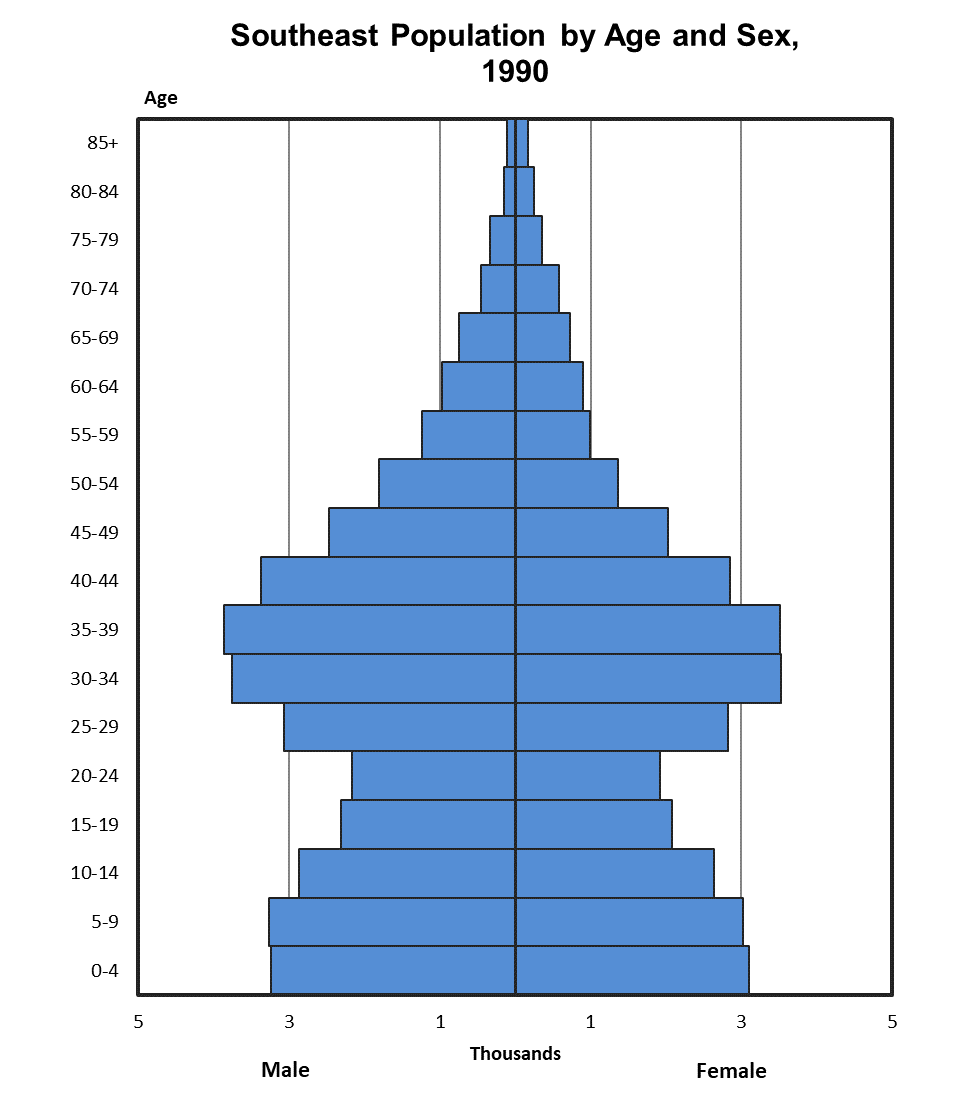 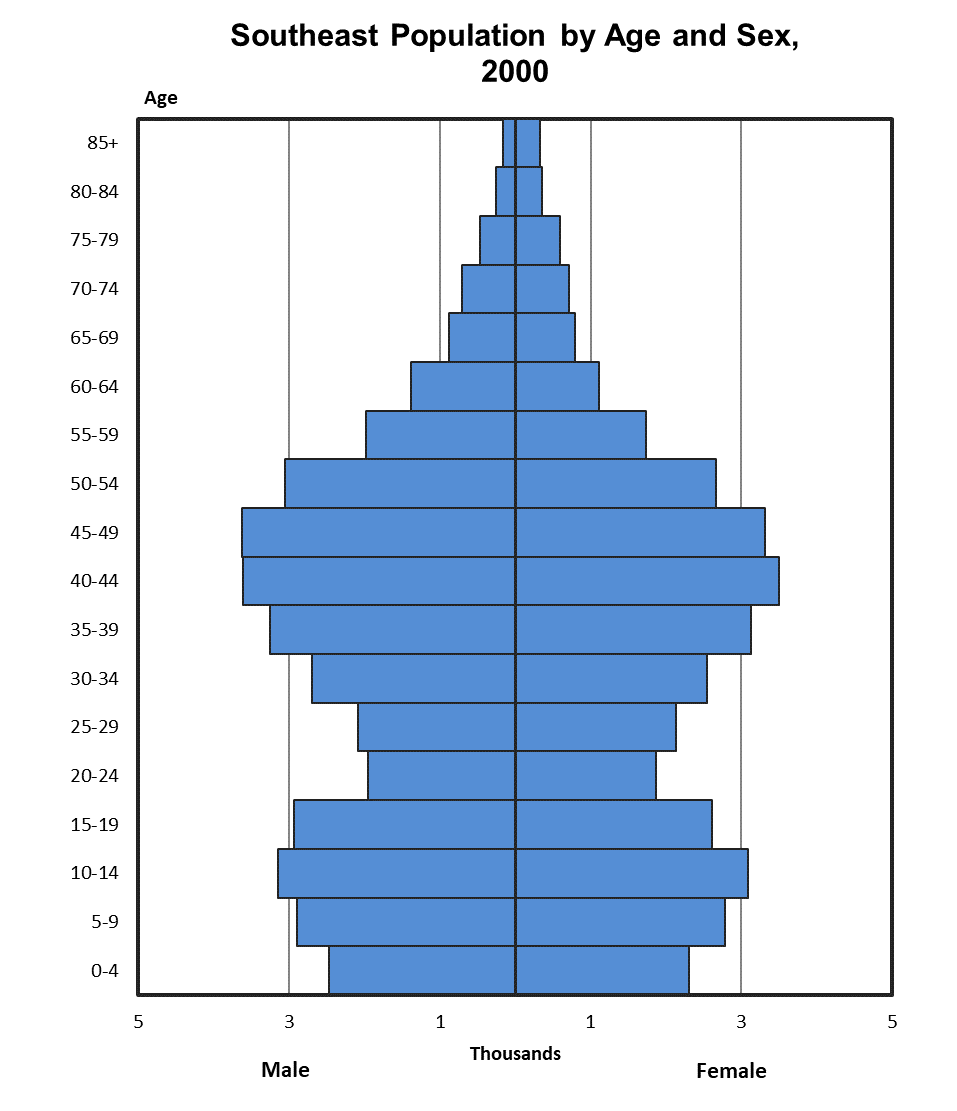 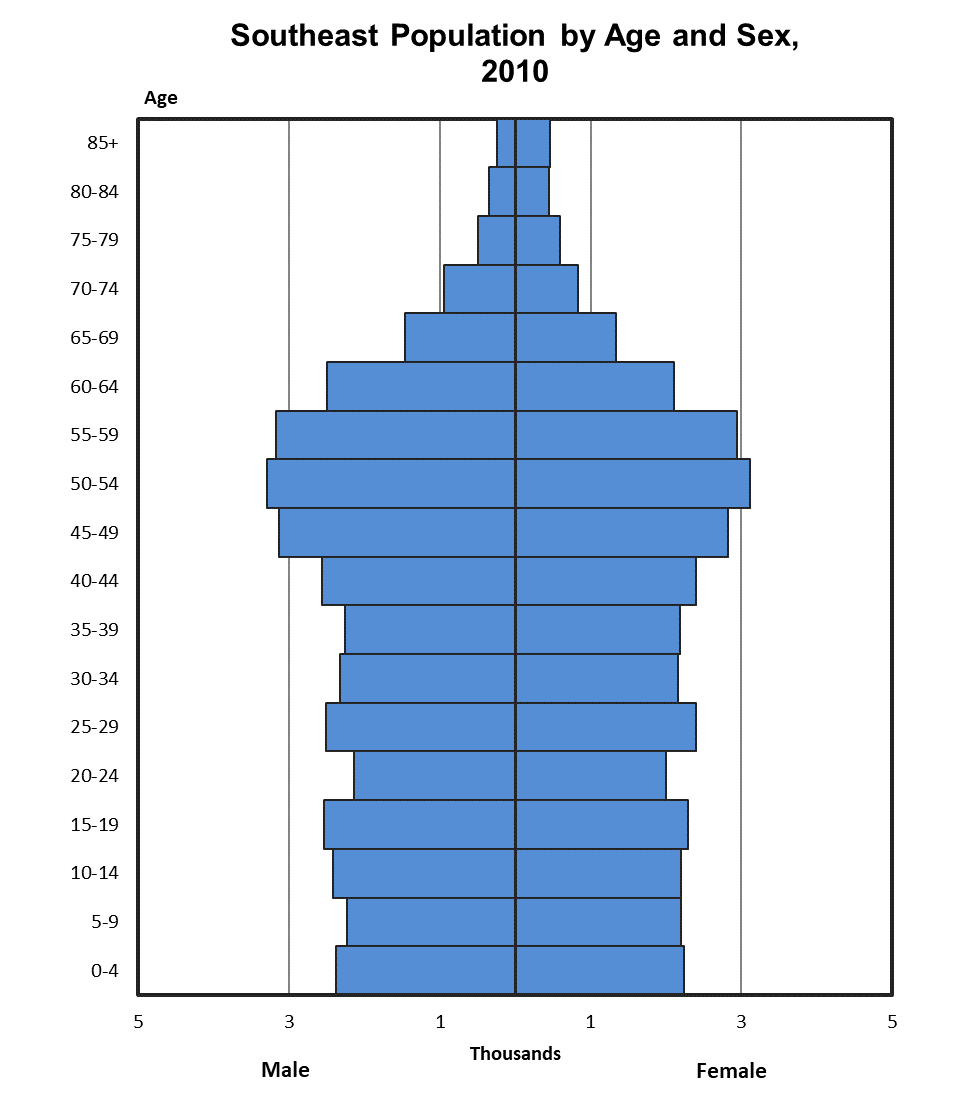 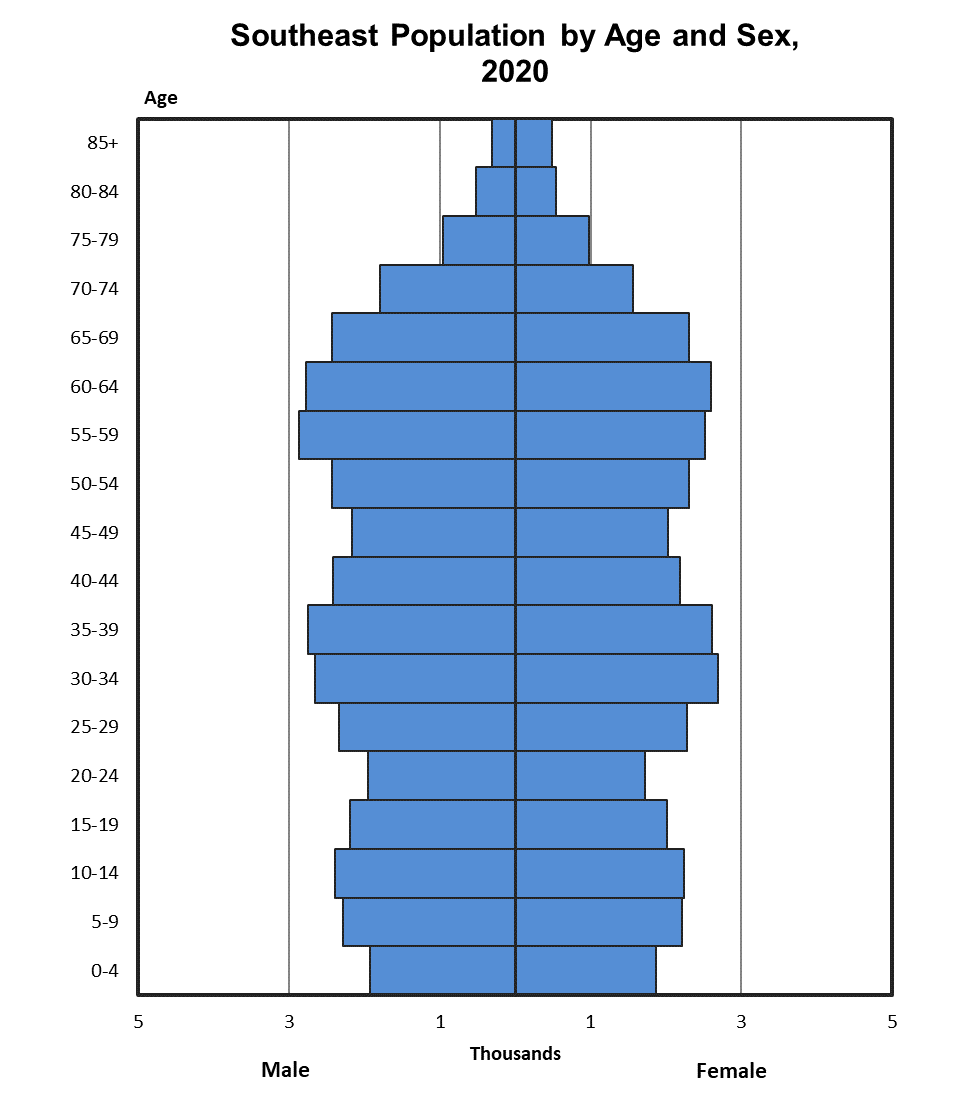 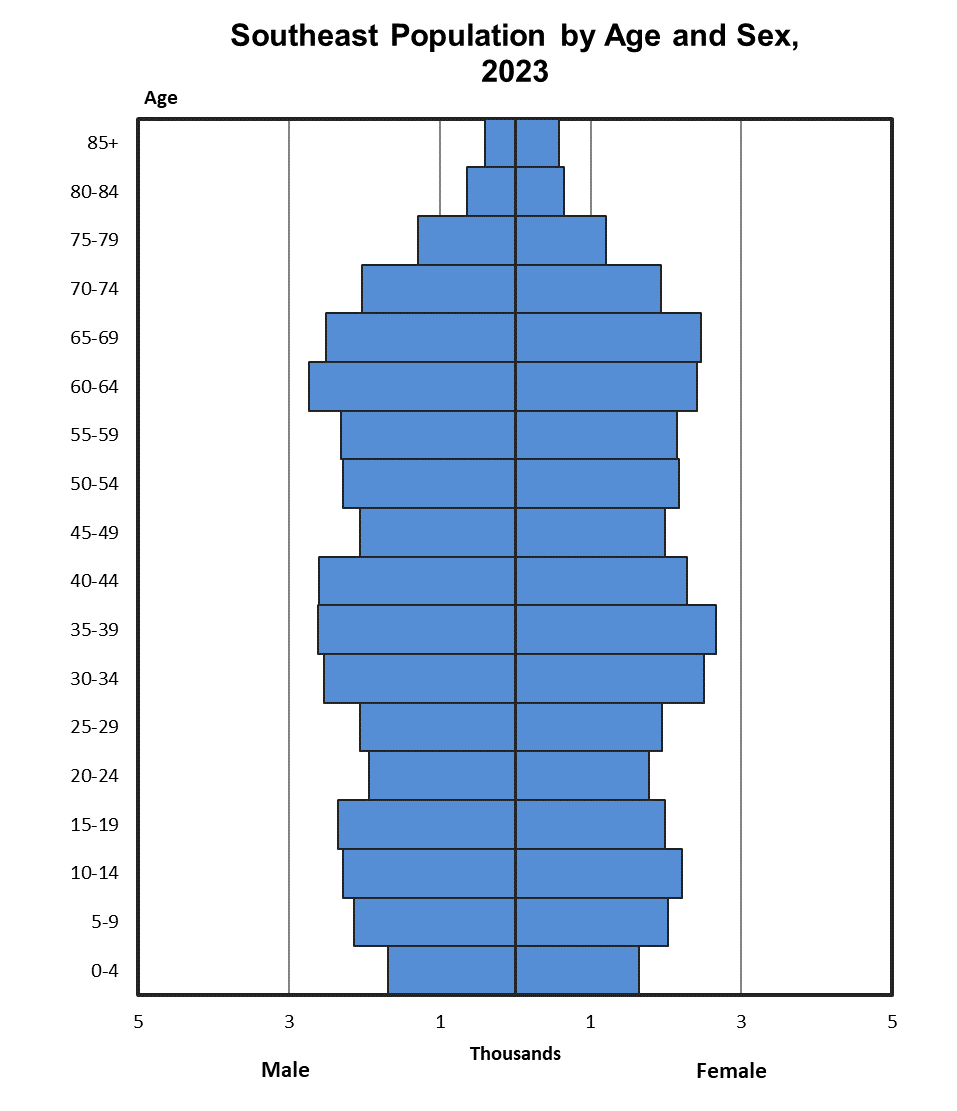 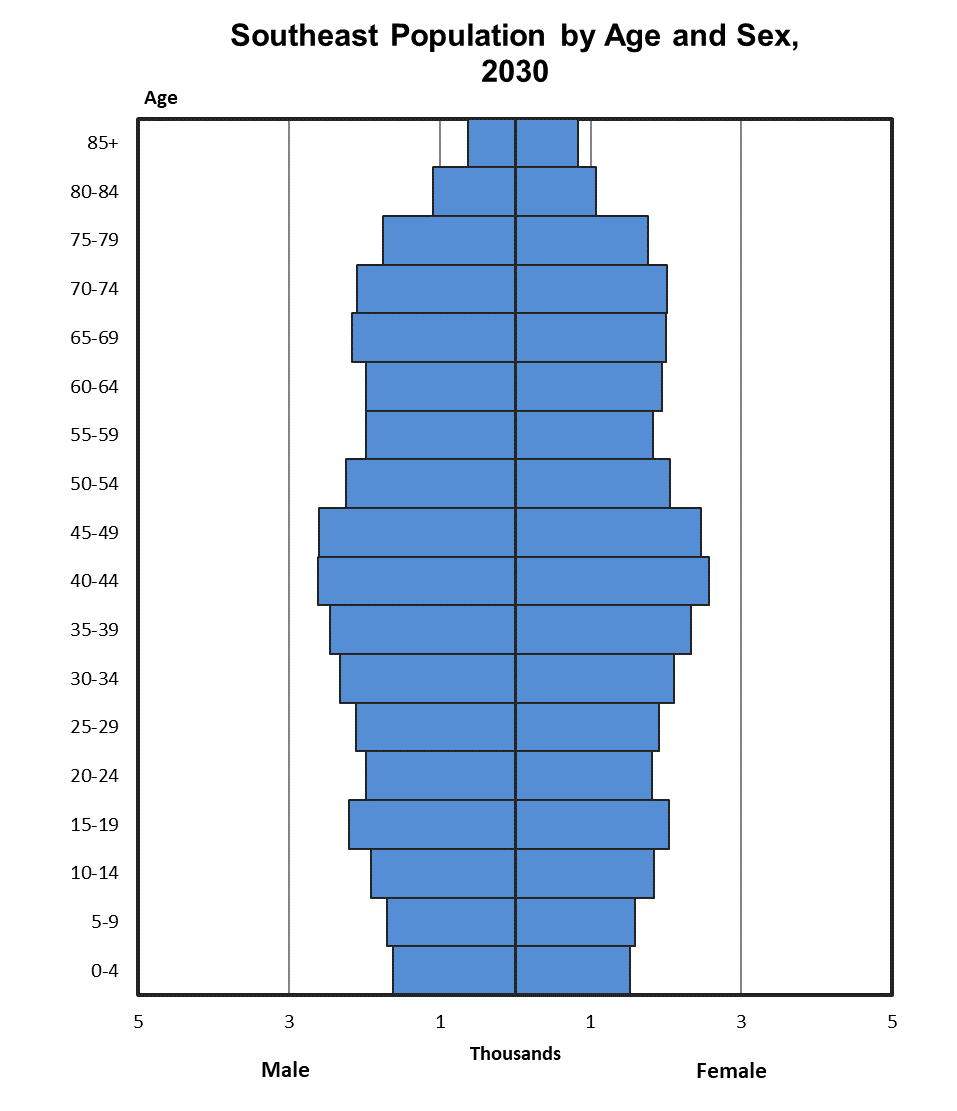 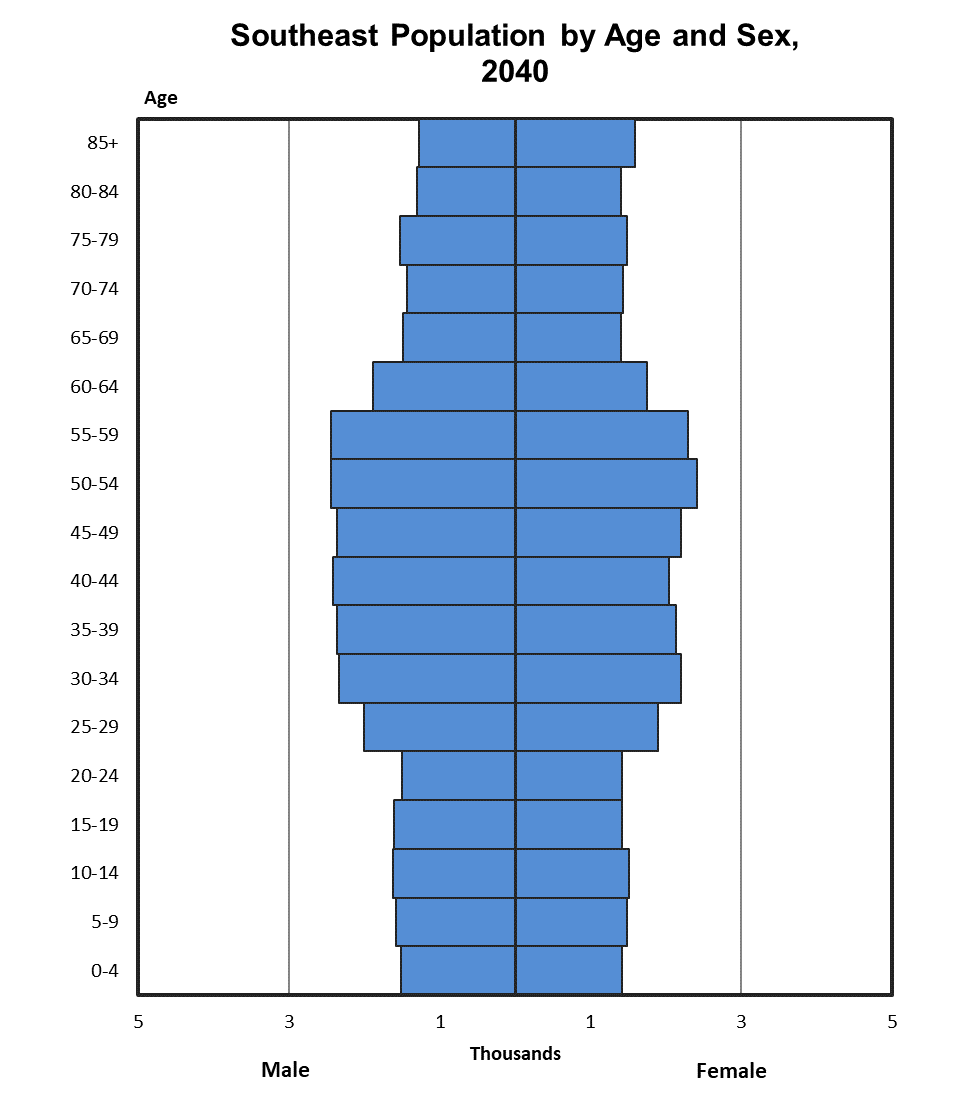 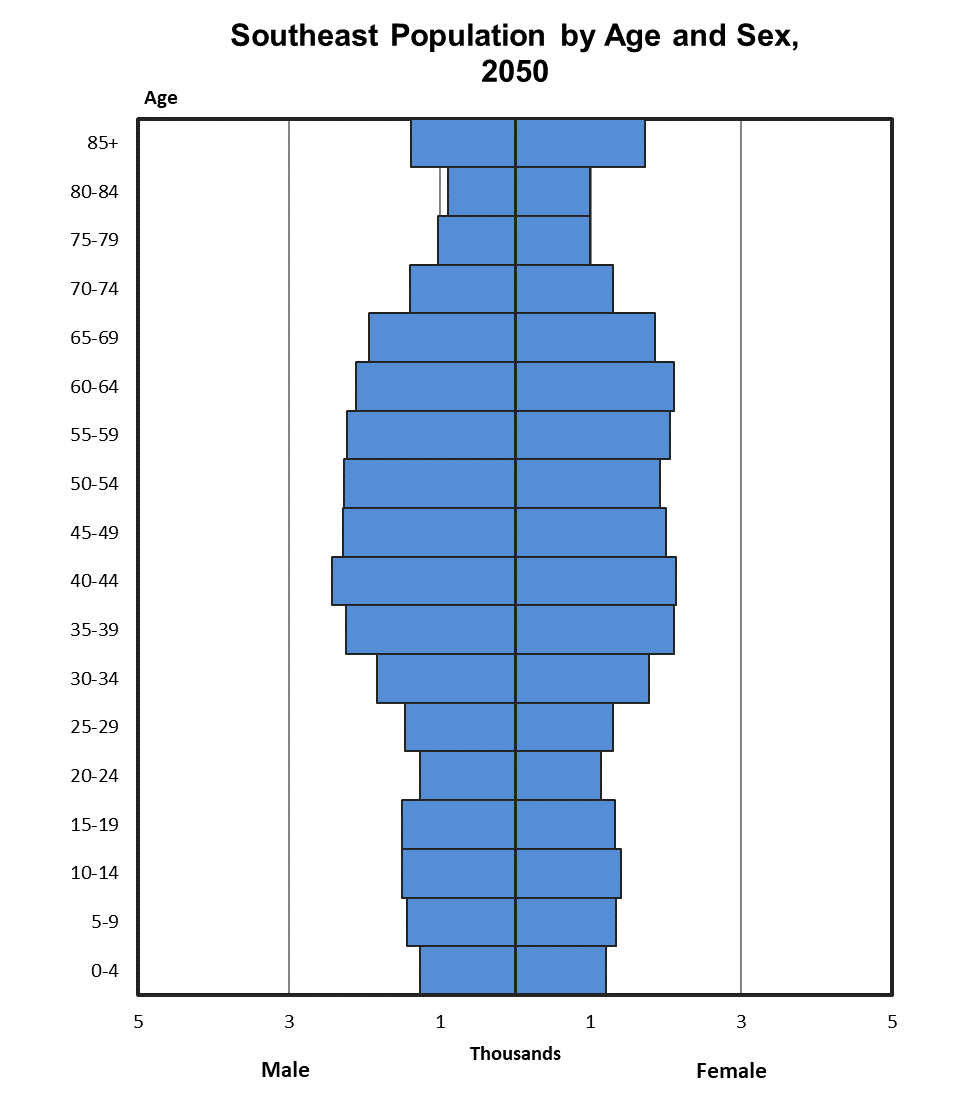 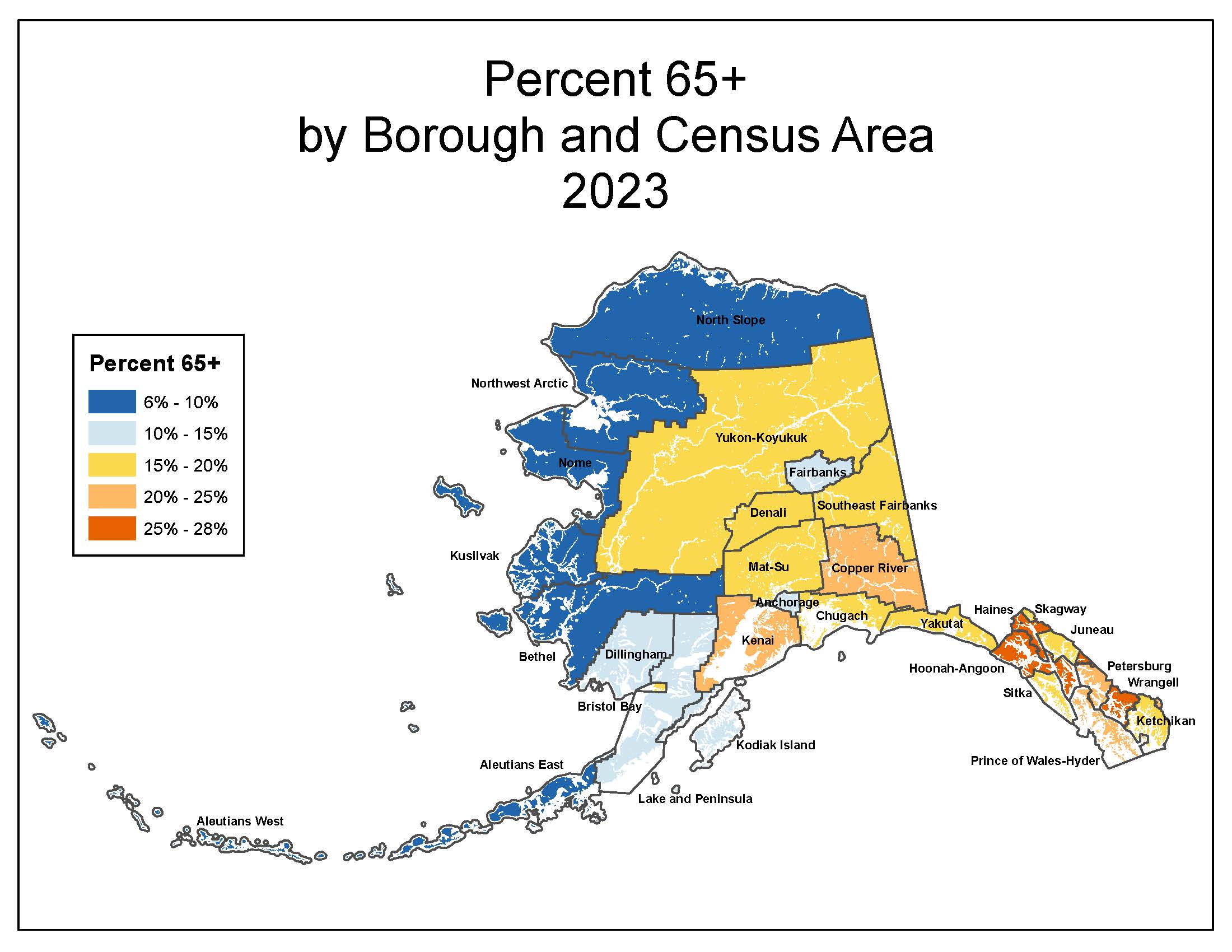 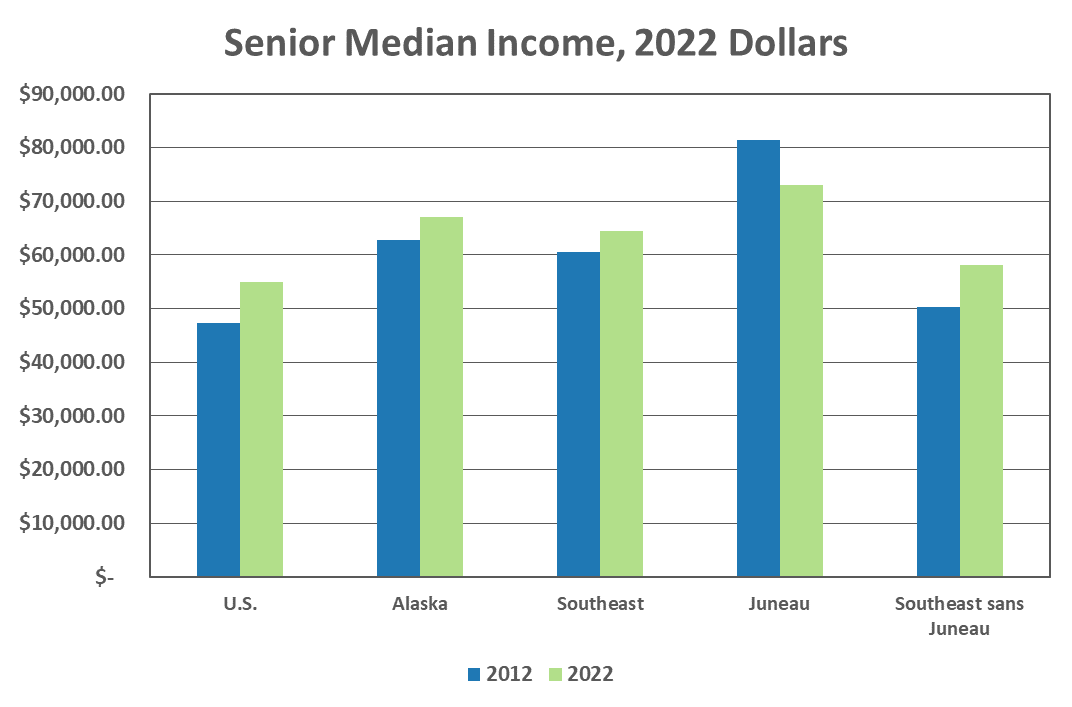 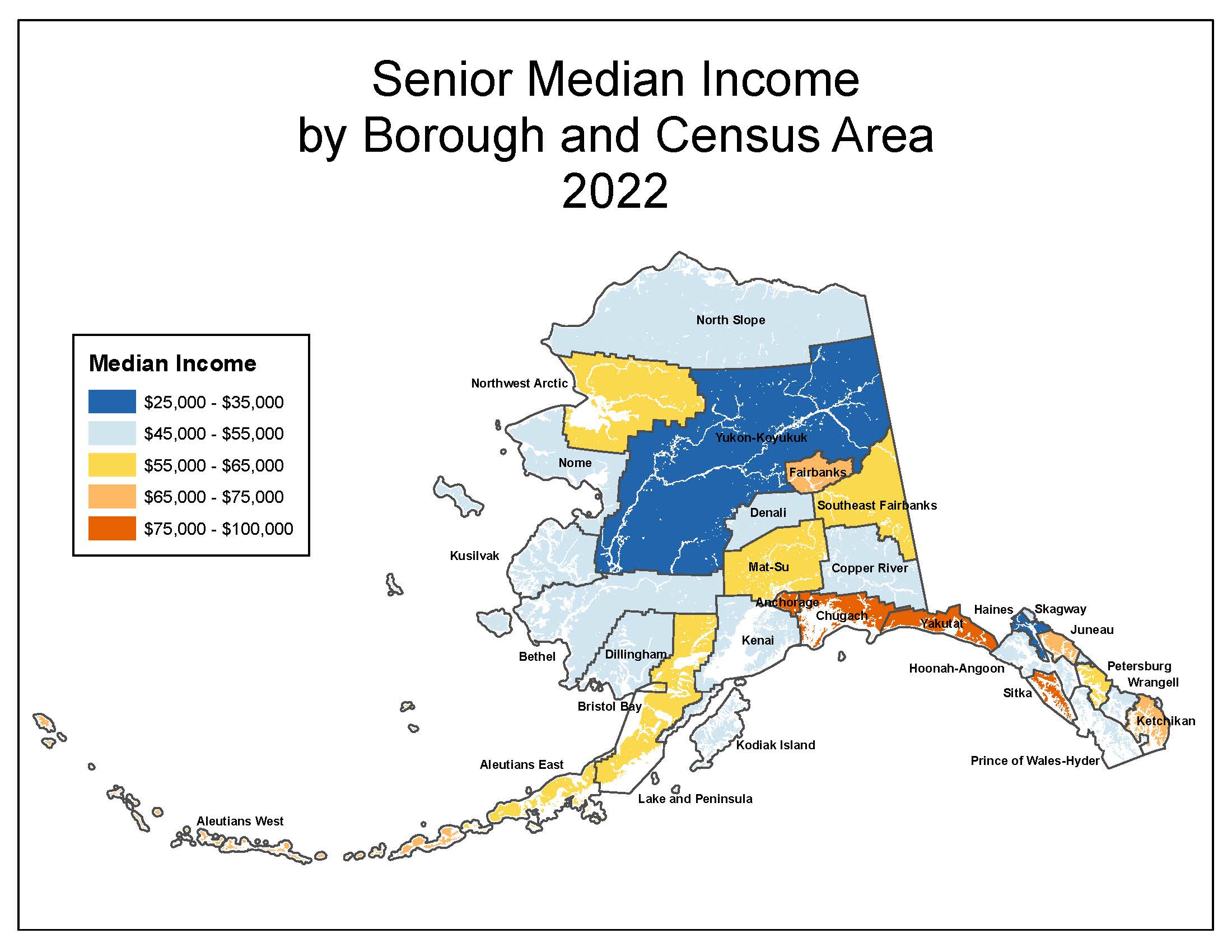 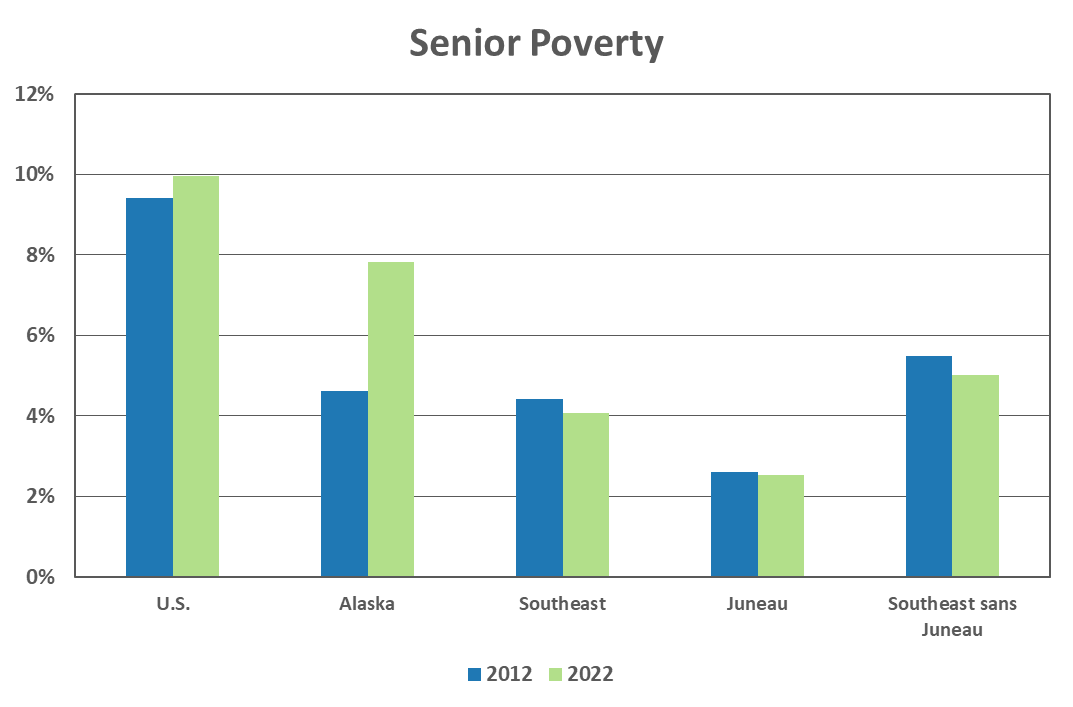 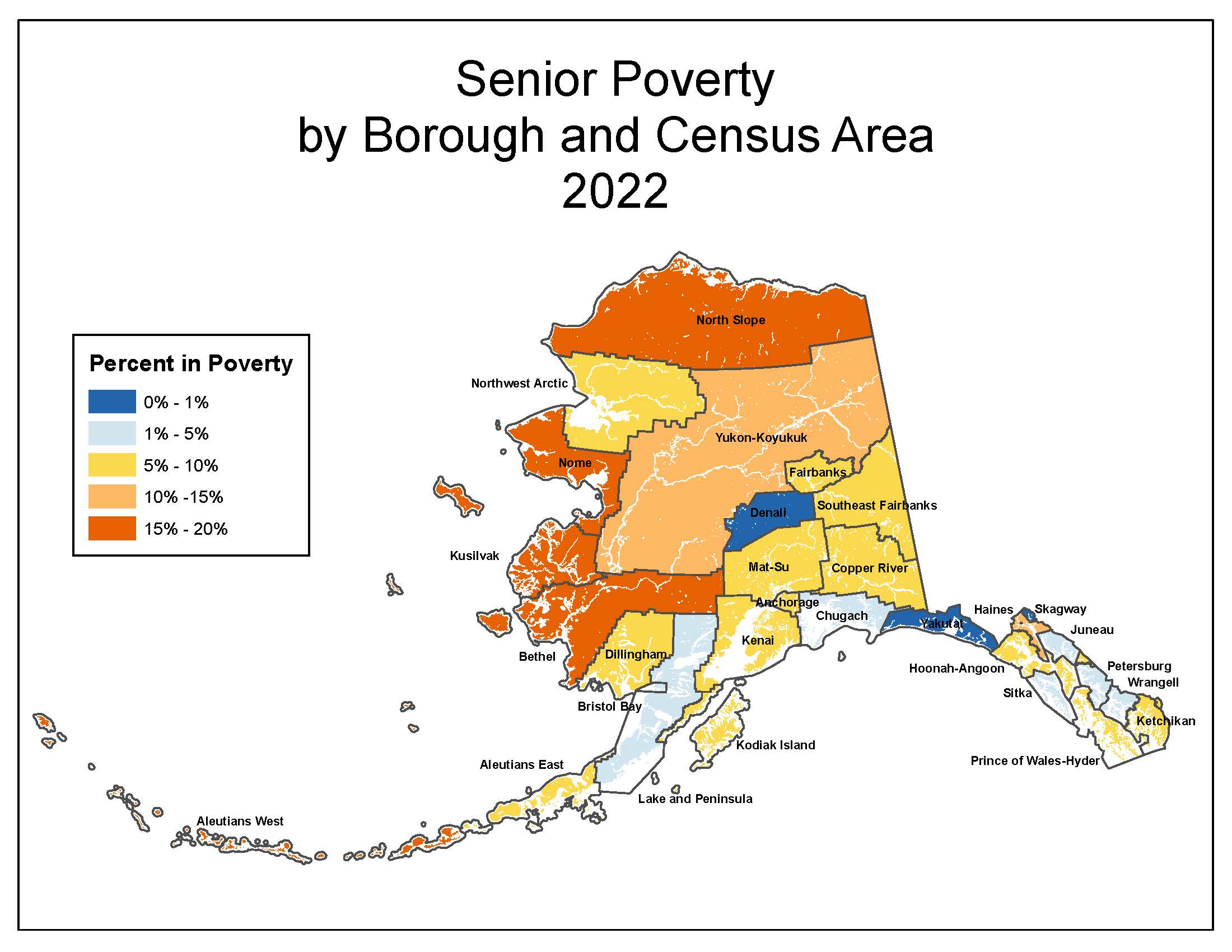 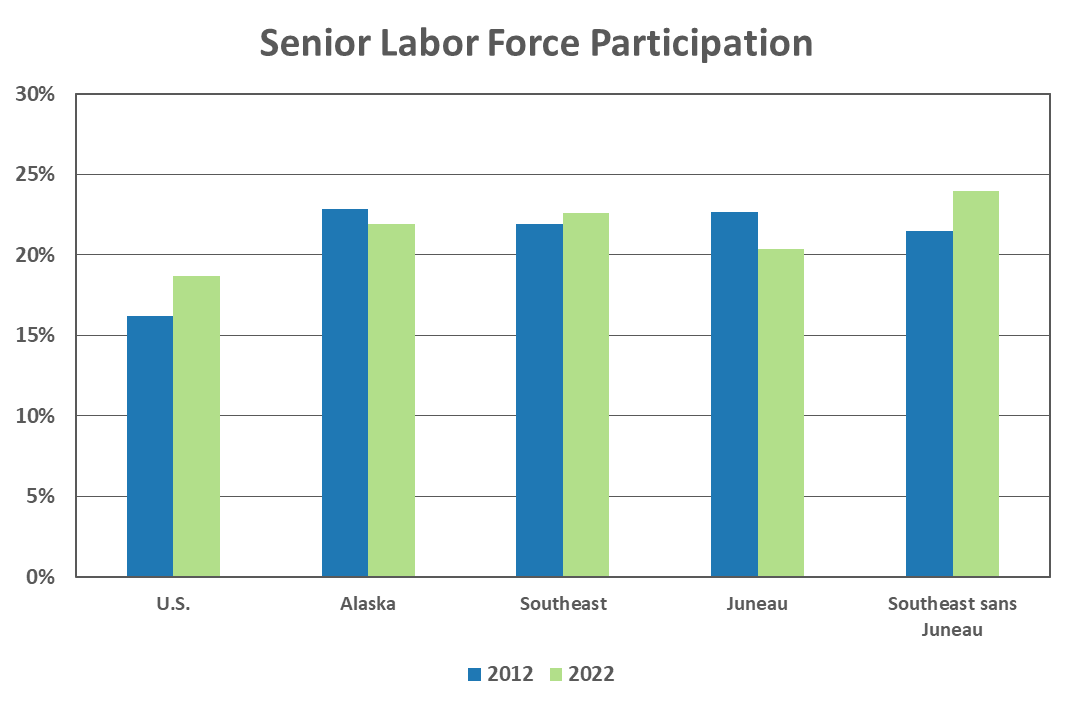 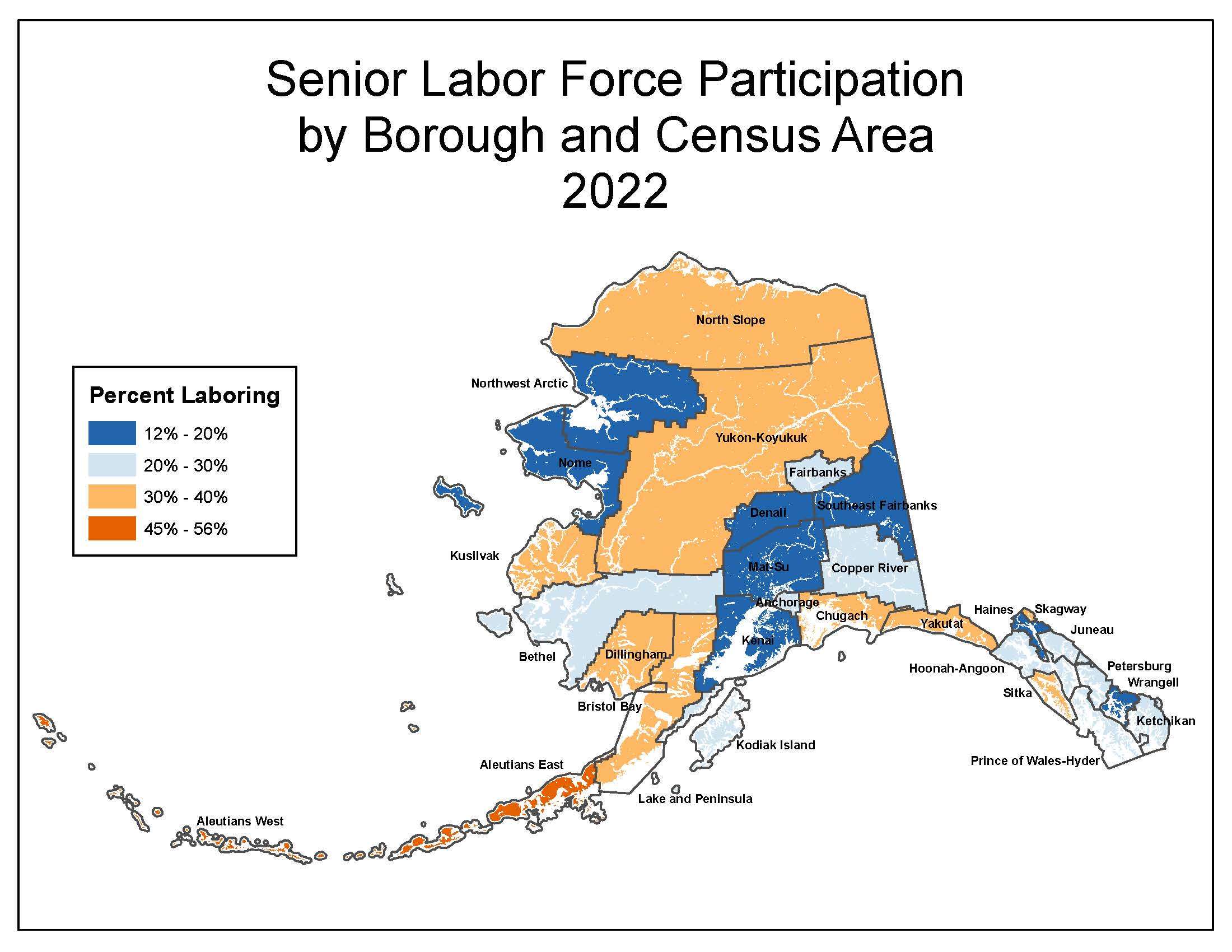 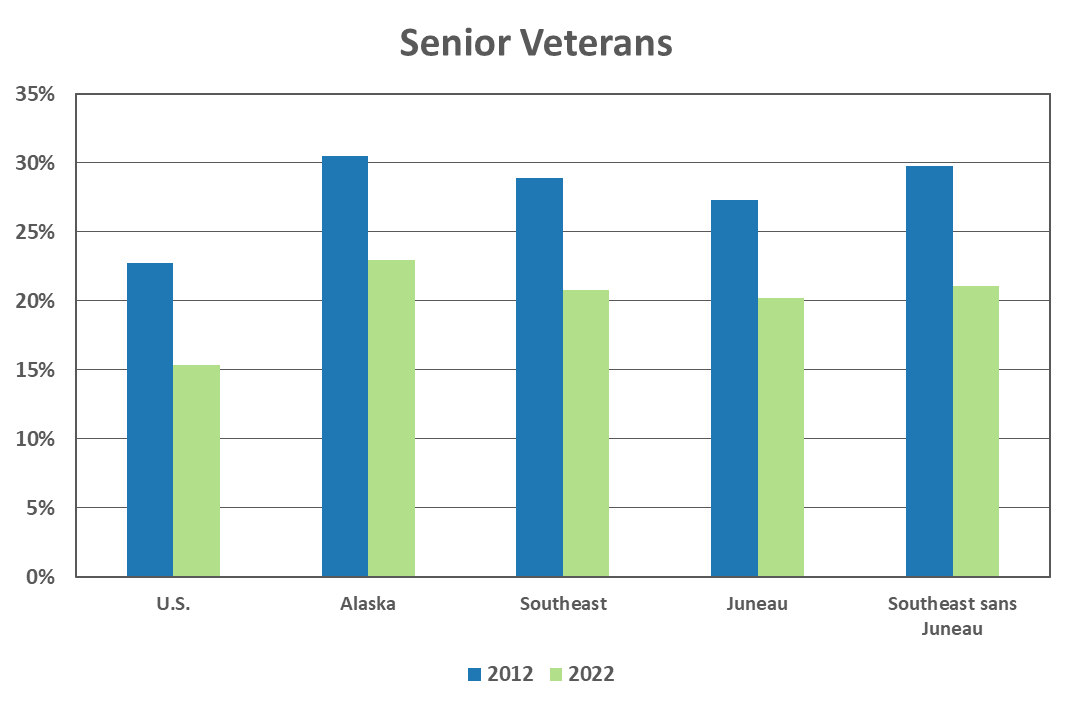 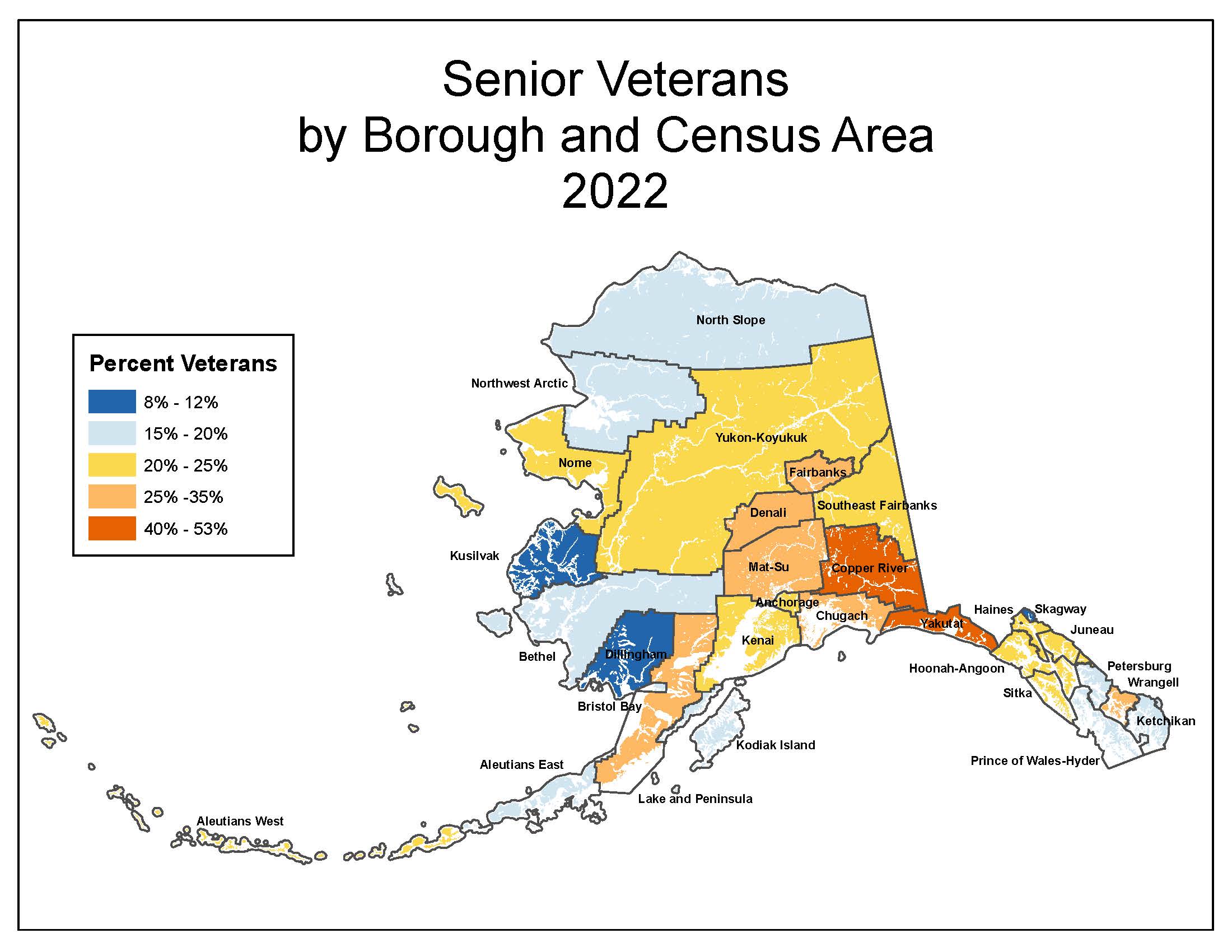 Thank you!

Contact: david.howell@alaska.gov

More information:
http://laborstats.alaska.gov/
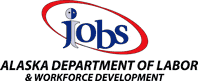 [Speaker Notes: Thank you!]